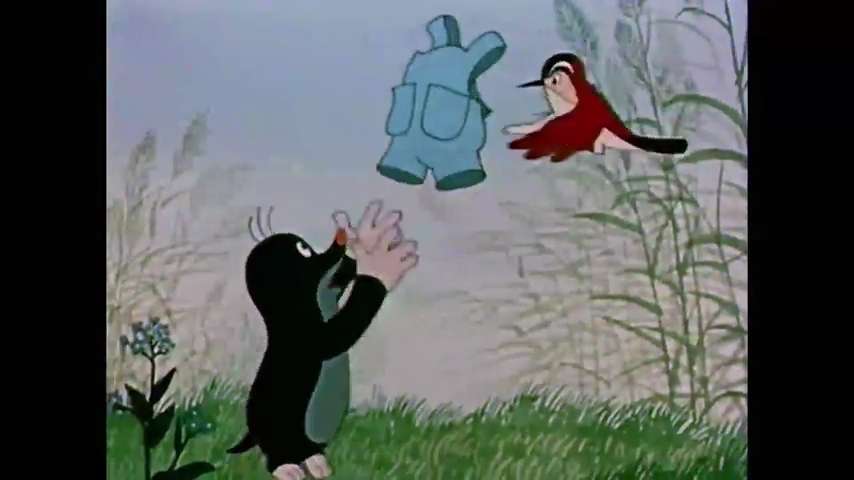 PohÁdkovÁ postava
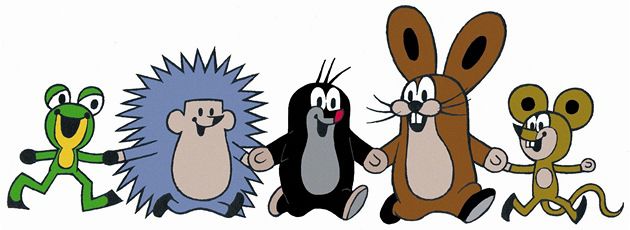 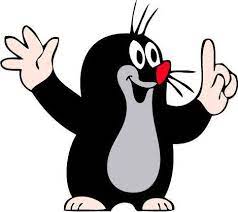 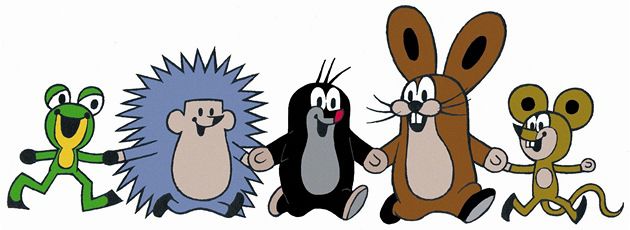 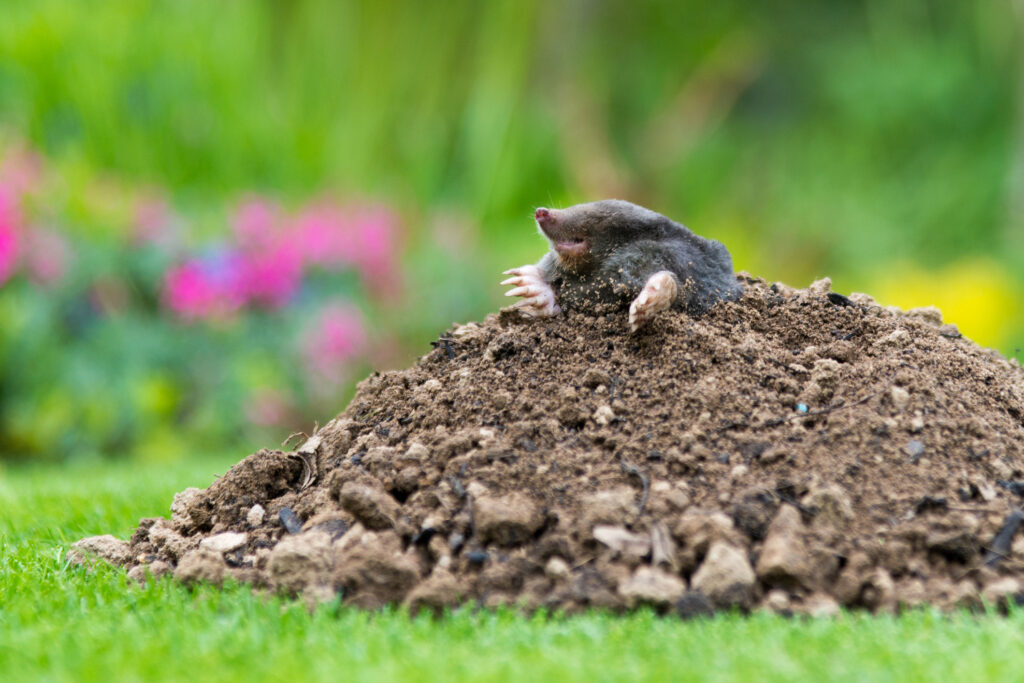